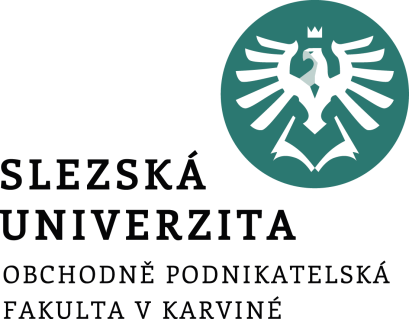 Finance podniku
Budoucí hodnota investice  - jednoduchá
doc. Ing. Petra Růčková, Ph.D.
Katedra financí a  účetnictví
C0
FV
0
4
………………………
1
2
3
5
n
roky
Budoucí hodnota investice
Budoucí hodnota (FV) vyjadřuje hodnotu vstupní investice nebo-li hotovostního toku C v roce 0 za určitý počet let. Hotovost je výchozí částkou, se kterou se směrem do budoucnosti pracuje.
Hotovostní tok C0 je možné také ztotožnit se současnou hodnotou investice (PV).
Investujeme současnou hodnotu PV (C0) hotovosti a očekáváme, že za n let při úrokové sazbě r bude mít naše investice hodnotu FV
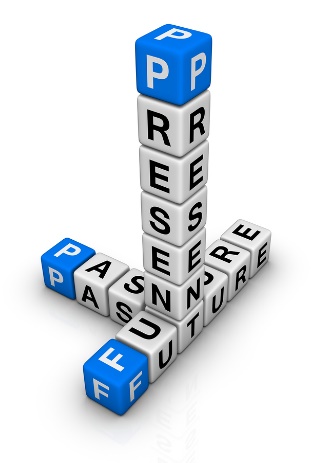 Budoucí hodnota investice
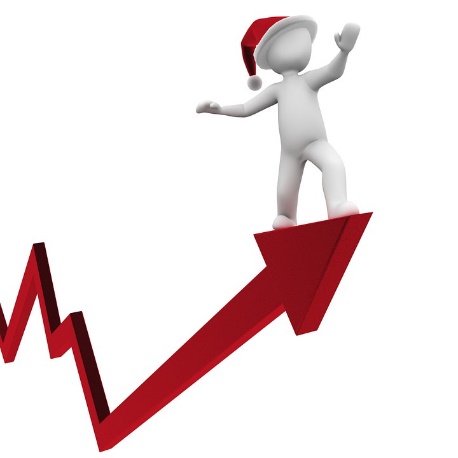 kde:
FV 	... budoucí hodnota
C0 	... hotovostní tok v roce 0
n	... počet let
r	... úroková sazba
Budoucí hodnota v sobě nese parametr úročitele. Ten říká, kolikrát se zvýší počáteční vklad při dané úrokové sazbě za určitý počet let
Budoucí hodnota investice – typové příklady
Dnes uložíte na účet 15 tis. Kč.  Jak vysokou částku budete mít k dispozici za 10 let, je-li účet úročen 2 % p.a.
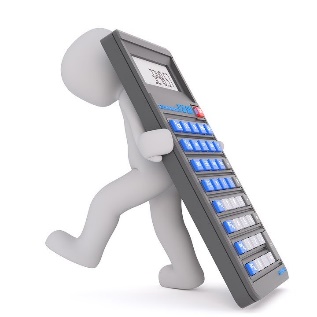 Budoucí hodnota investice – typové příklady
Jak vysokou částku musíte nyní jednorázově uložit, abyste za 4 roky měli k dispozici 34 351,25 Kč? Účet je úročený 1,9 % ročně.
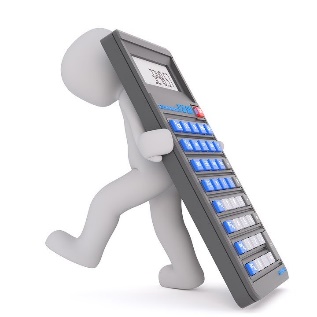 Budoucí hodnota investice – typové příklady
Podnik má na počátku roku na bankovním účtu přebytečnou likviditu ve výši 147 000 Kč, se kterou nemá v plánu disponovat. Ví, že za dva roky bude potřebovat 160 000 Kč na investici do modernizace. Jakou úrokovou sazbou musí být úročen účet, aby je skutečně měl k dispozici?
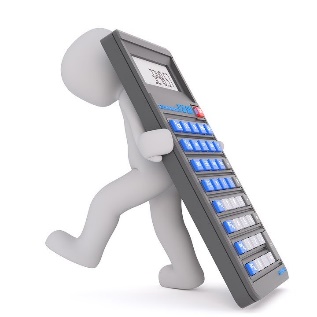 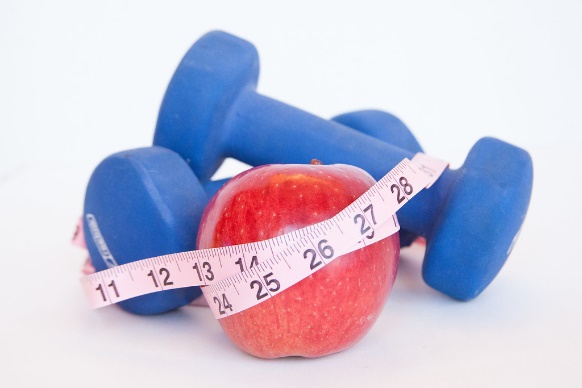 Příklady procvičujte na cvičných příkladech 

a děkuji za pozornost
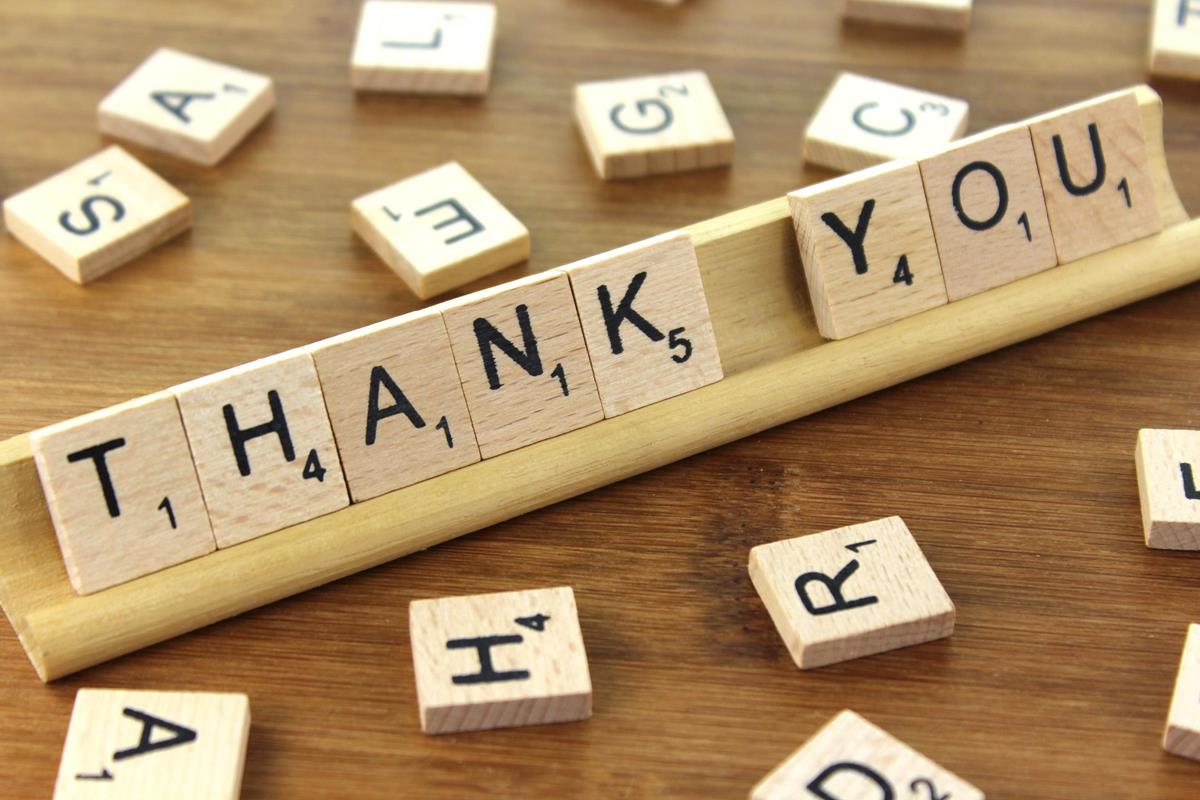